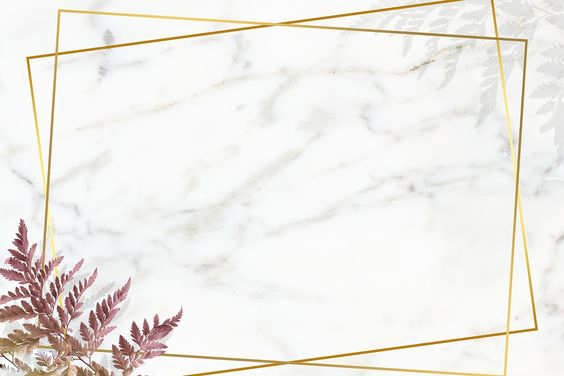 UÛY BAN NHAÂN DAÂN QUAÄN 12
TRÖÔØNG TIEÅU HOÏC LYÙ TÖÏ TROÏNG
Tieáng Vieät 1

CHUÛ ÑEÀ 19
NGAØN HOA KHOE SAÉC

Baøi 3: oai – oay – oac ( tieát 1 )
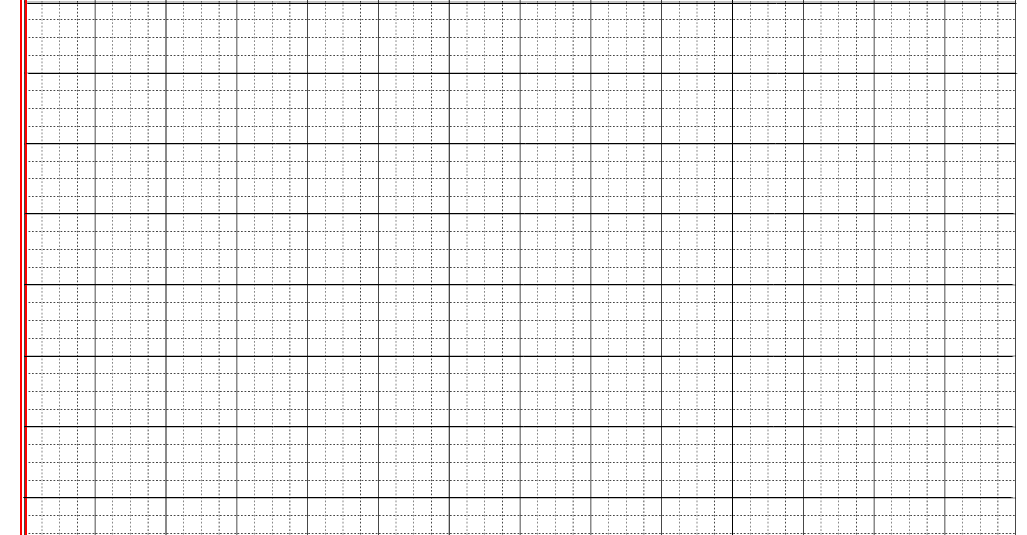 Thứ hai ngày 24 tháng 1 năm 2022
Chính tả
Dê cΪ trŬg cải củ
Làm đất xΪg, dê cΪ đem hạt cải ǟa gieo.
Chẳng bao lâu, hạt mǌ thành cây. Dê cΪ sō
ǟuŎ, ngày nào cũng nhổ cải lên xem đã có củ
chưa.
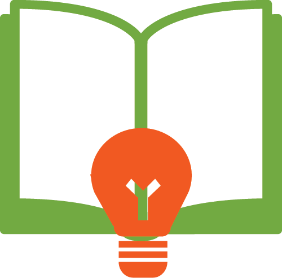 oai
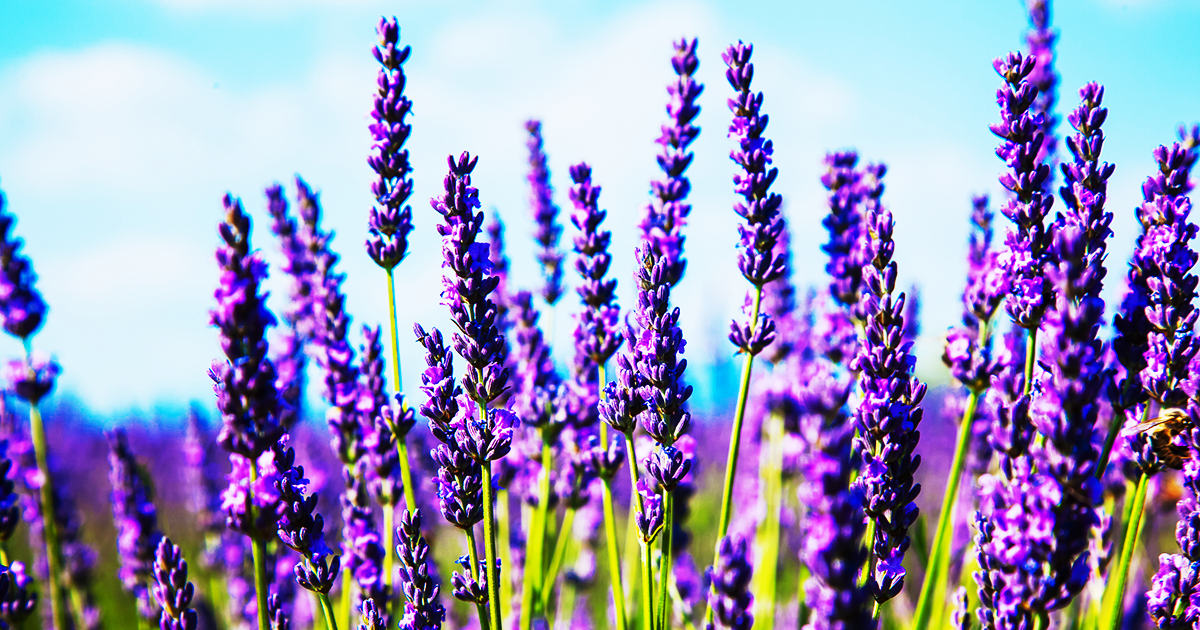 oai
oaûi
oaûi höông
[Speaker Notes: Oải hương: cây bụi, có mùi thơm nồng, dùng làm nước hoa.]
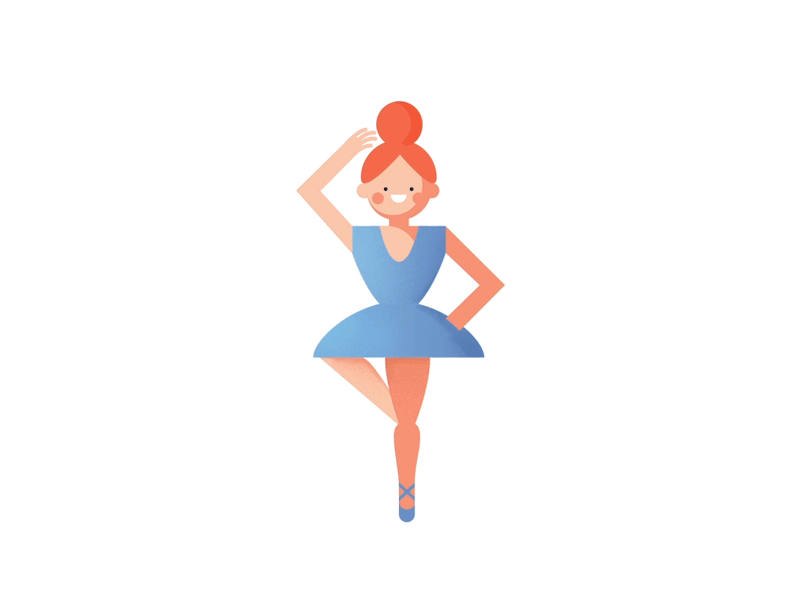 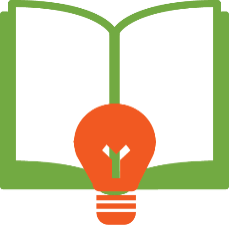 oay
x
oay
xoay
xoay troøn
[Speaker Notes: Vòng xoáy: hiện tượng thiên nhiên do hai dòng ngược chiều gặp nhau và cuốn lại theo vòng tròn]
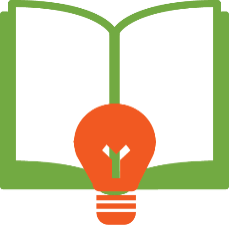 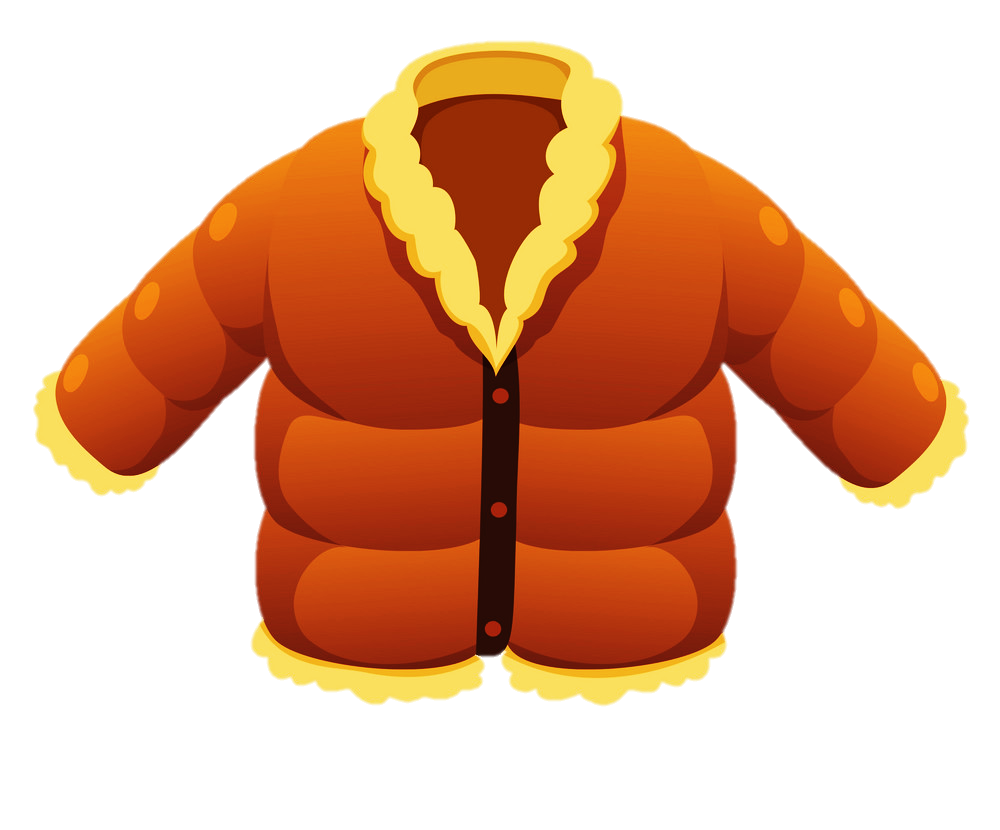 oac
kh
oac
khoaùc
aùo khoaùc
[Speaker Notes: Áo khoác: Loại áo mặc bên ngoài để giữ ấm cho cơ thể.]
oai
oay
oac
oai
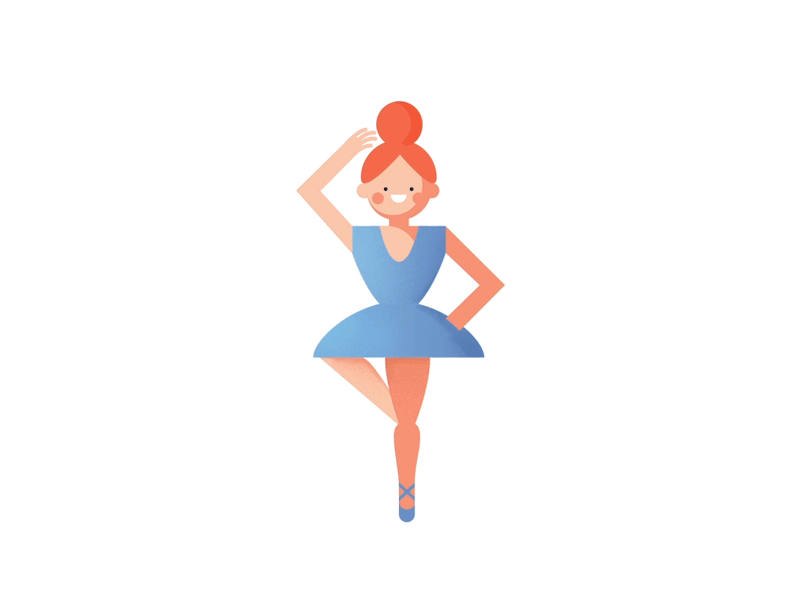 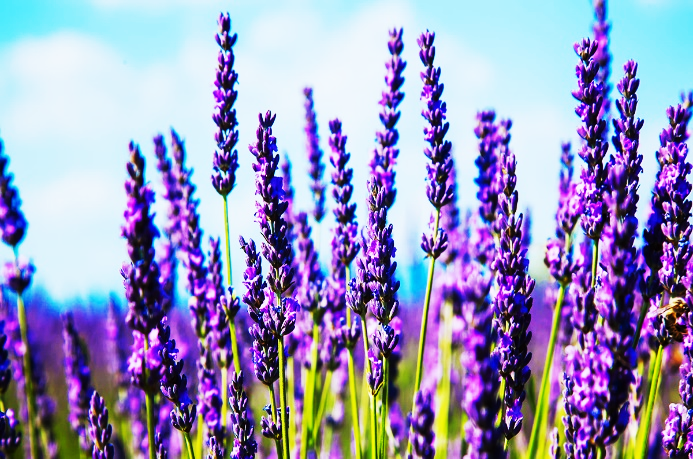 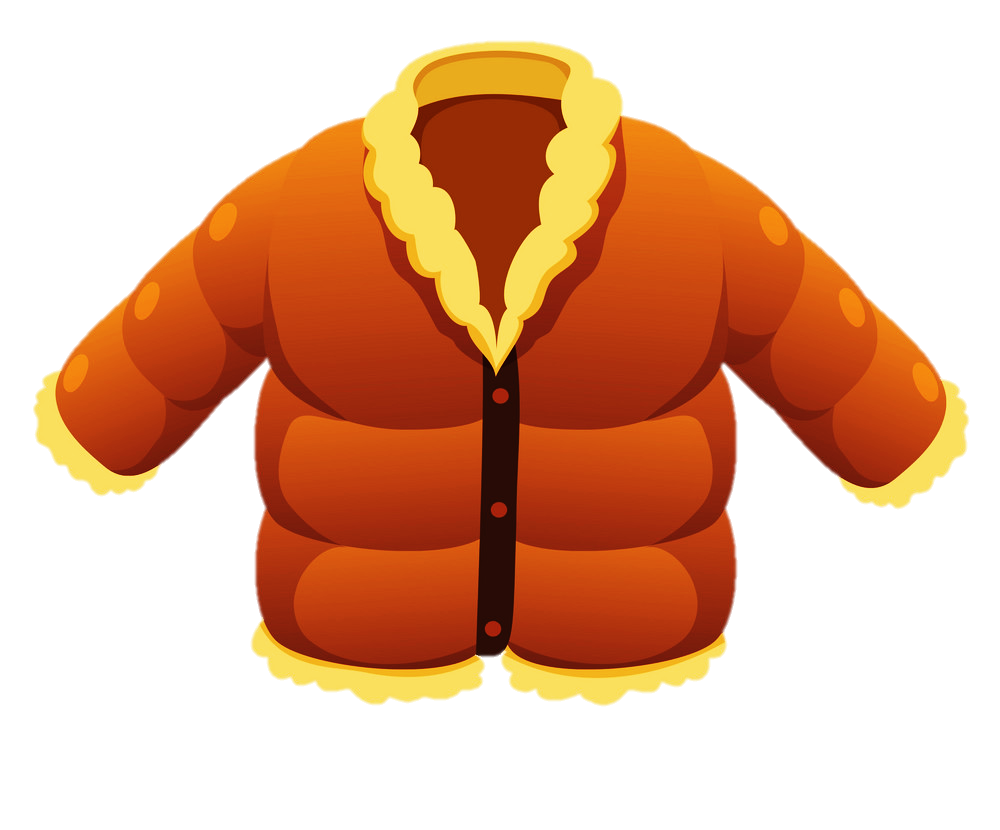 oaûi
aùo khoaùc
xoay troøn
oaûi höông
[Speaker Notes: Oải hương: cây bụi, có mùi thơm nồng, dùng làm nước hoa.]
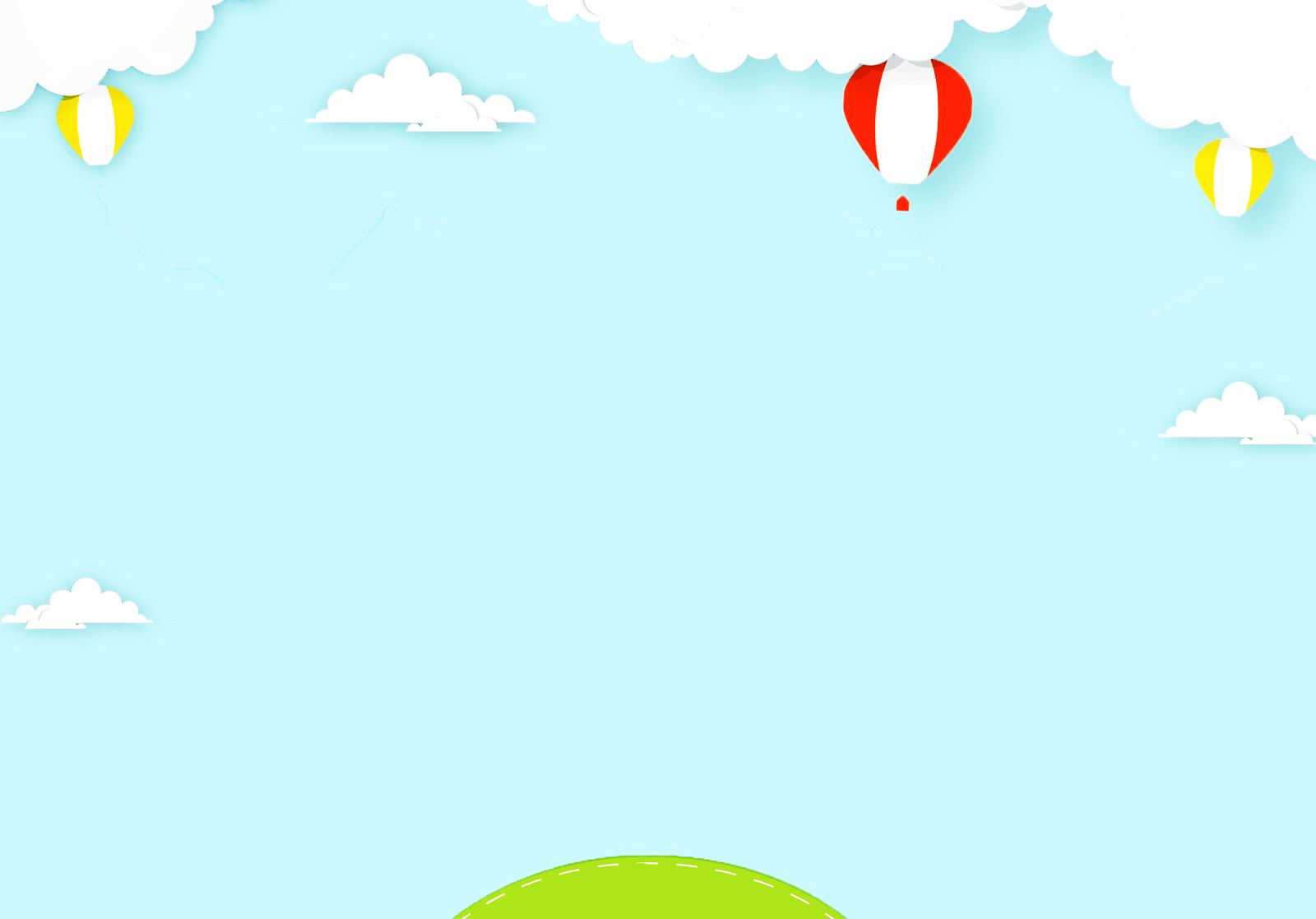 oa
y
c
i
oa
oa
oac
oai
oay
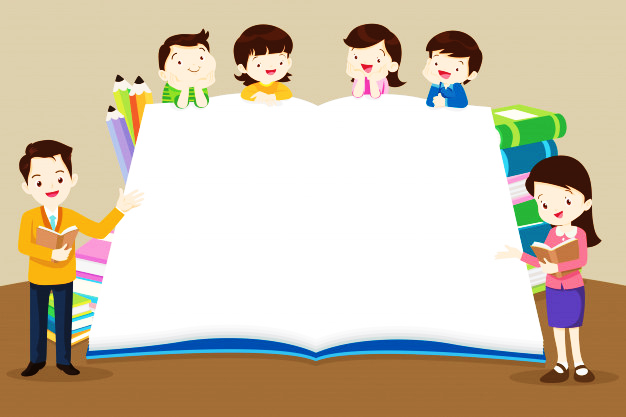 Tập vμết
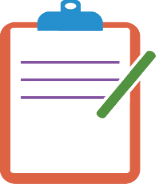 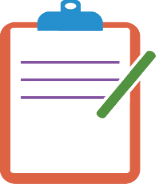 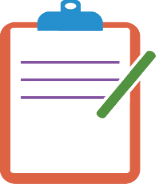